Latvijas vadošo farmācijas uzņēmumu
AS Grindeks / AS Olainfarm / SIA PharmIdea
attīstības perspektīvas 2020.-2027. gads

2019. gada 3. jūnijs
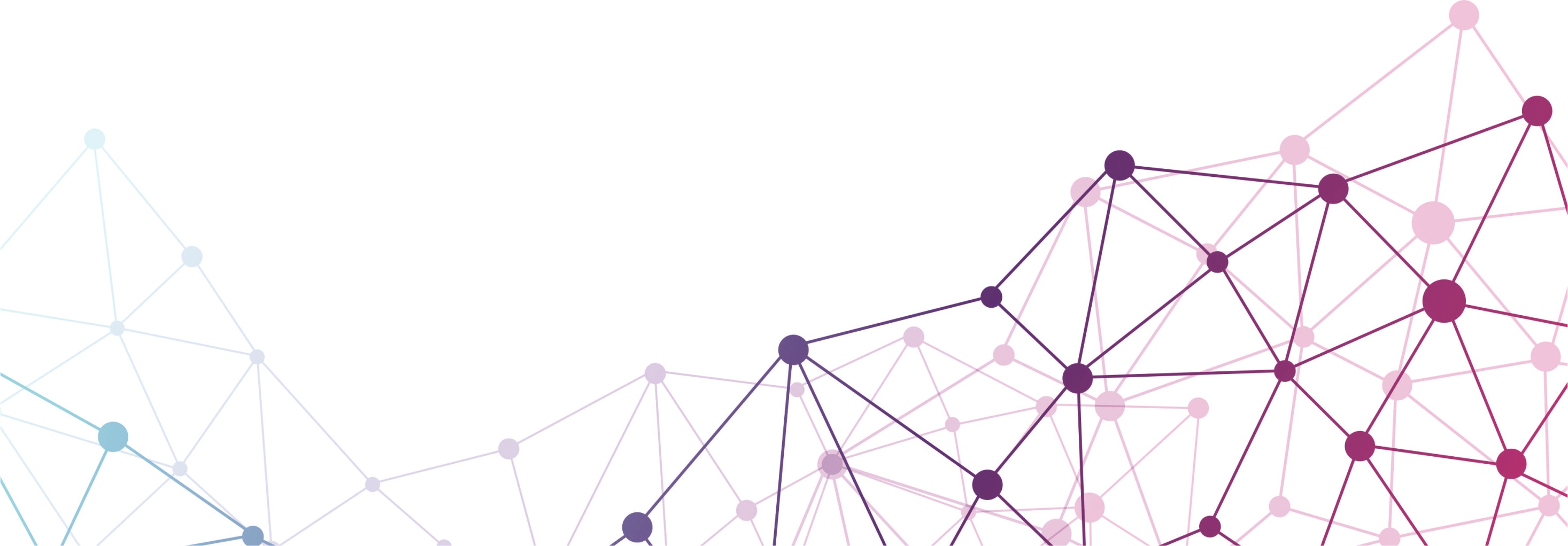 LATVIJAS FARMĀCIJAS APSTRĀDES RŪPNIECĪBA
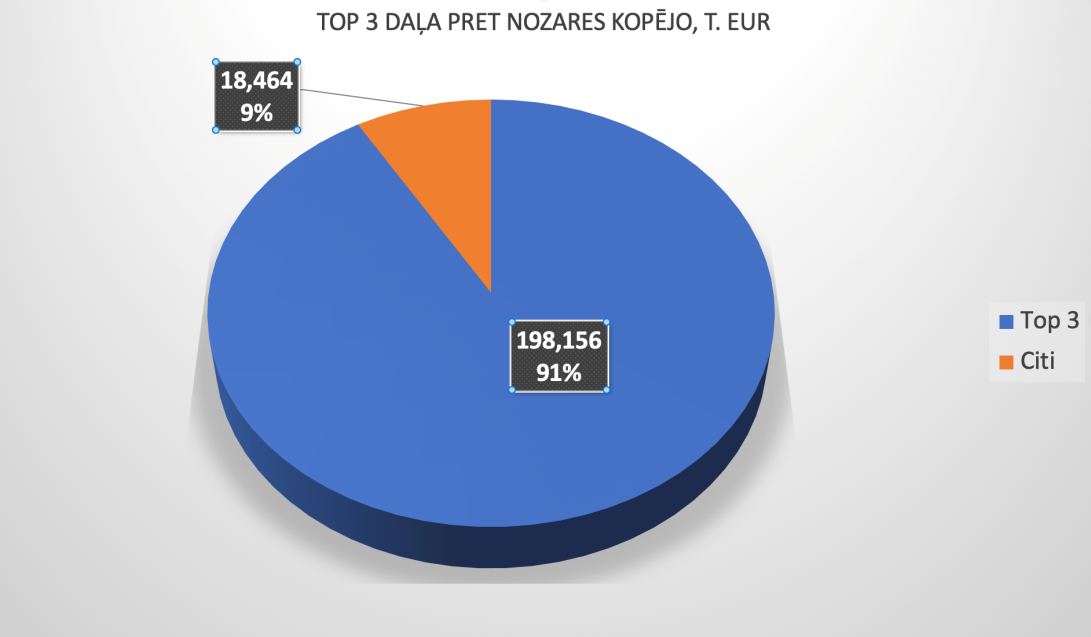 2019.gada janvārī Latvijā bija reģistrēts 31 licencēts uzņēmums zāļu ražošanai vai importēšanai, kopējais apgrozījums 216 625 t. EUR (2018. gads, ZVA dati par 14 uzņēmumiem)
[Speaker Notes: 1.1. 3 uzņēmumu īss apraksts, kopējais apgrozījums un eksports pret visu Latvijas farmācijas uzņēmumu apgrozījumu, eksportu (uzskatāmi parādīt, ka mēs 3 esam vairāk kā 80% no visas farmācijas rūpniecības Latvijā) 
(1 slaids) Katrs iedod informāciju par savu uzņēmumu Rainai līdz 30.05., Raina pieliek klāt par nozari un noformē. Var kā infografiku – labāk ielīdīs 1 slaidā.]
TOP 3 NOZĪMĪGĀKĀS PRODUKTU GRUPAS
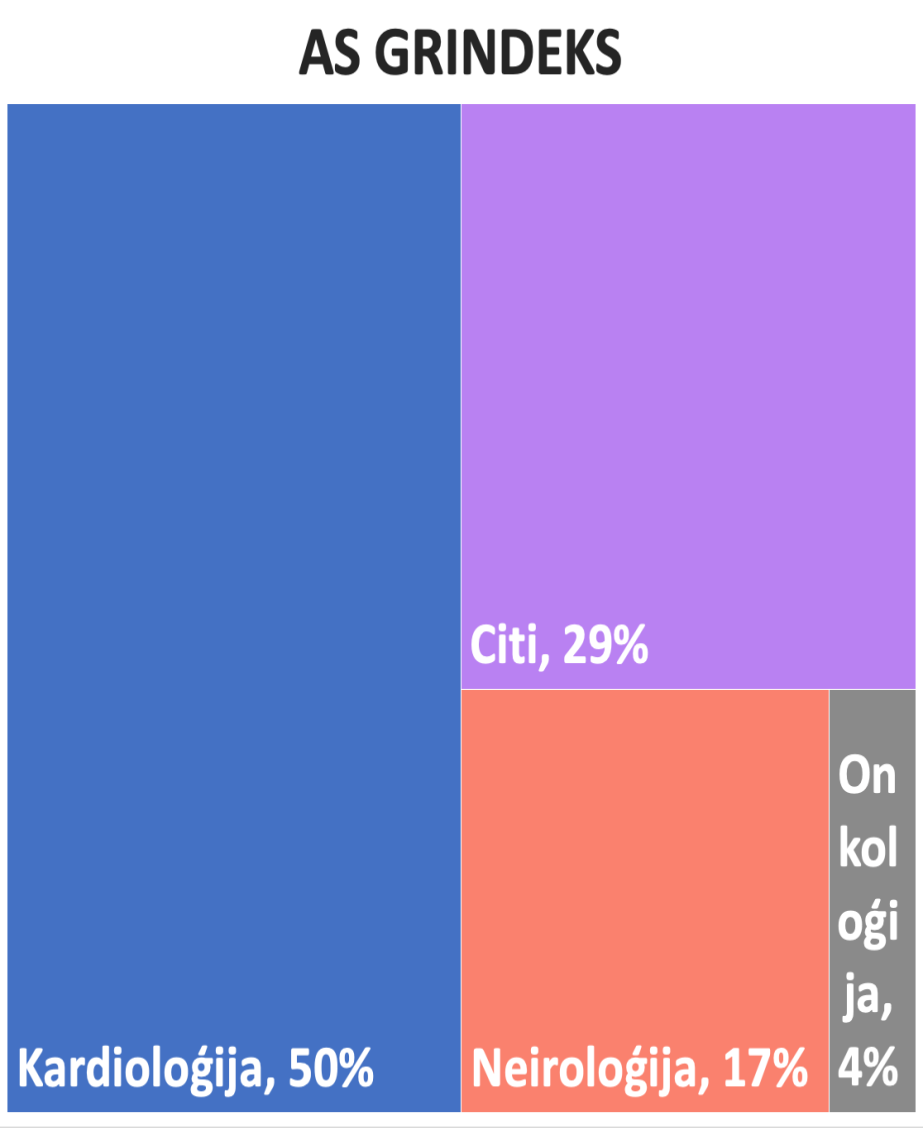 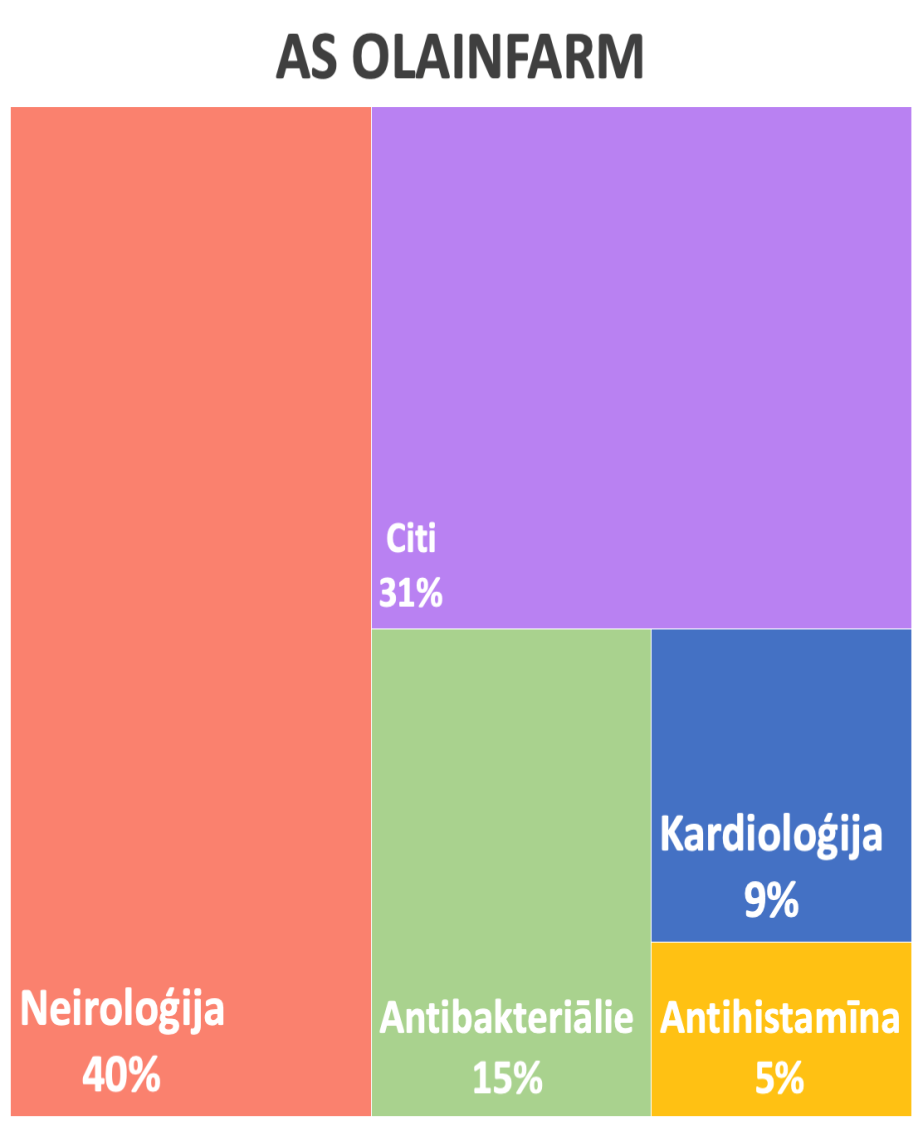 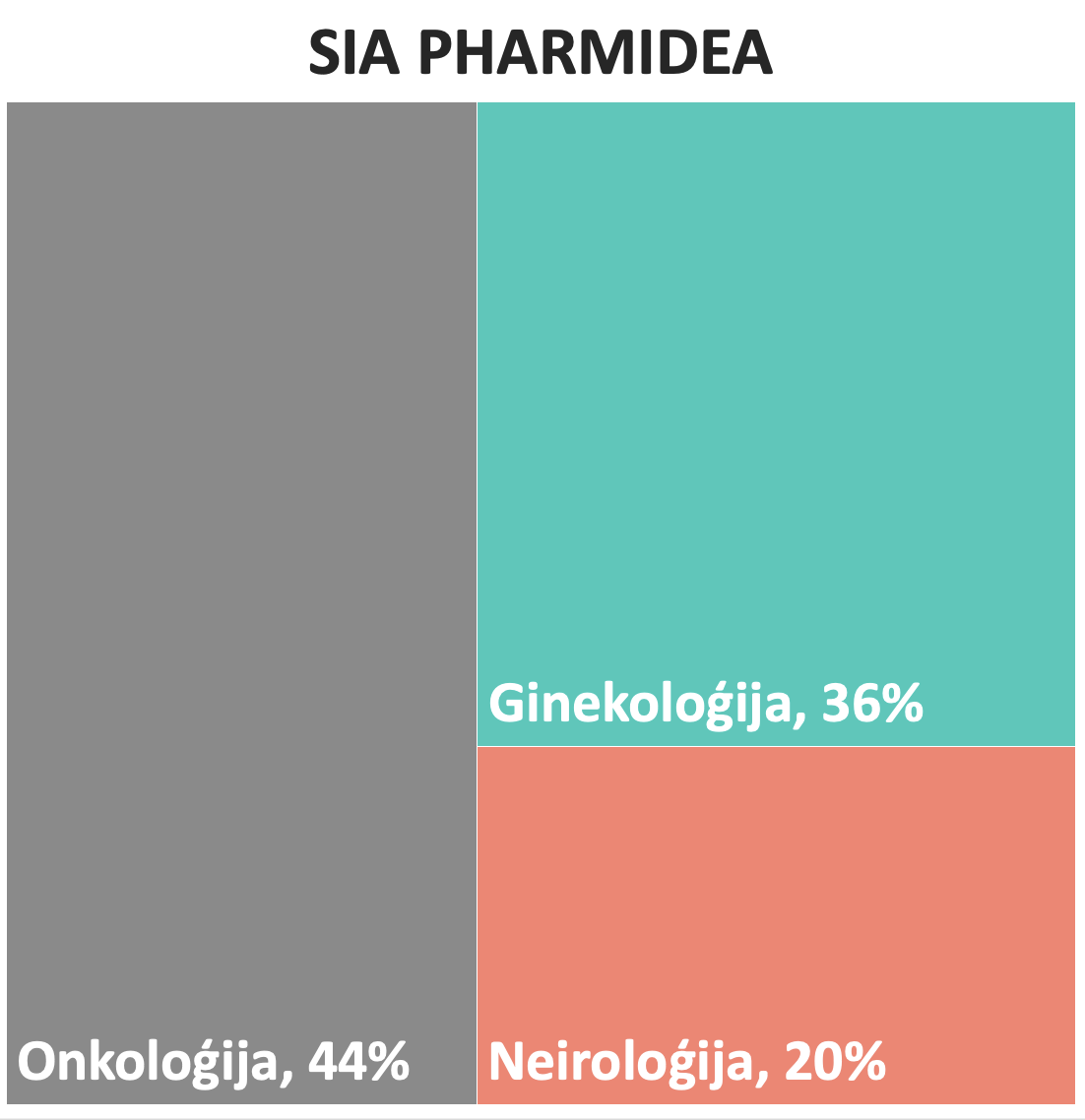 [Speaker Notes: 1.2. Mūsu produkti pēc veida – kardioloģija, neiroloģija, onkoloģija u.c. un to potenciāls, ja attīsta šo veidu produktus. Te es domāju divus salīdzinošus attēlus – viens ar mūsu produktiem % (piem. kardioloģija 15%, neiroloģija 15% utt.) un otrs ar pasaules saslimstību tendencēm konkrētā grupā
(1 slaids) Katrs iedod informāciju par savu uzņēmumu Rainai līdz 30.05., Raina saliek slaidu]
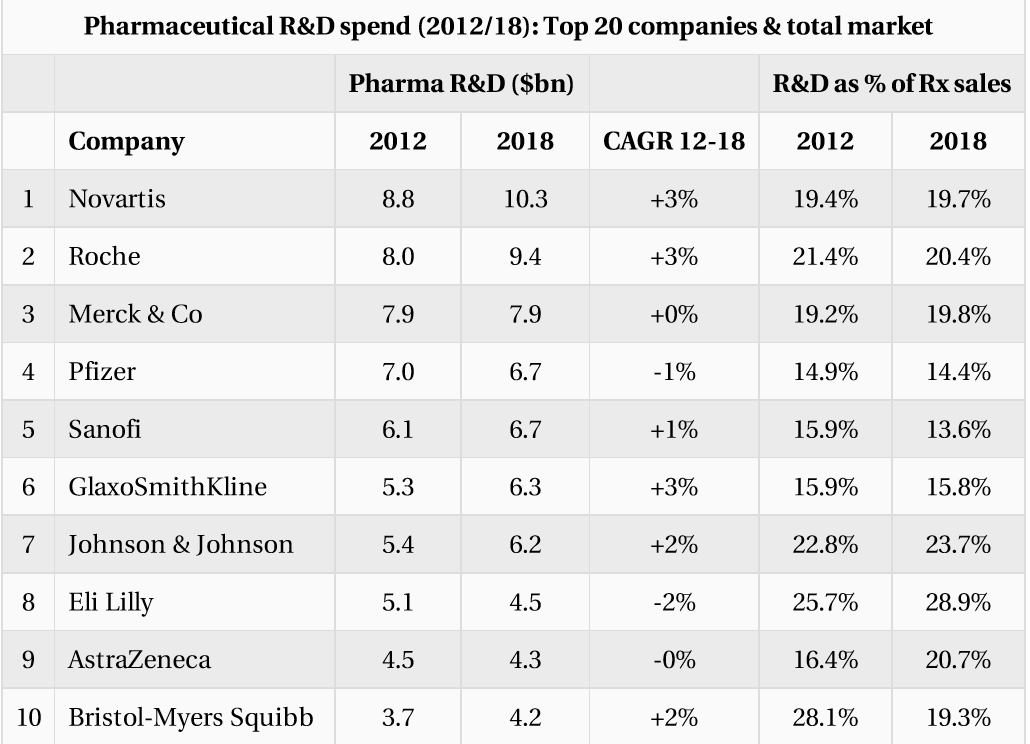 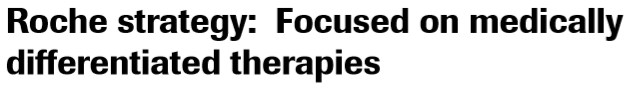 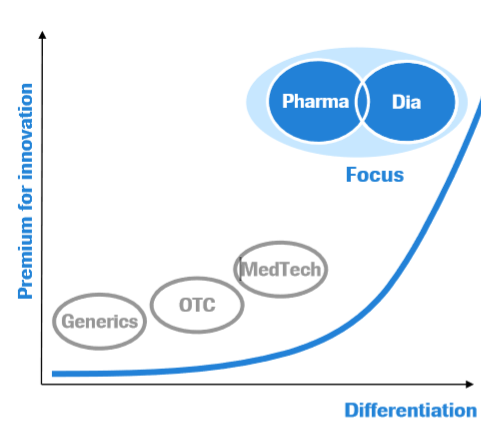 50’000-200’000 €
1 pacientam gadā
LV Pharma 2025
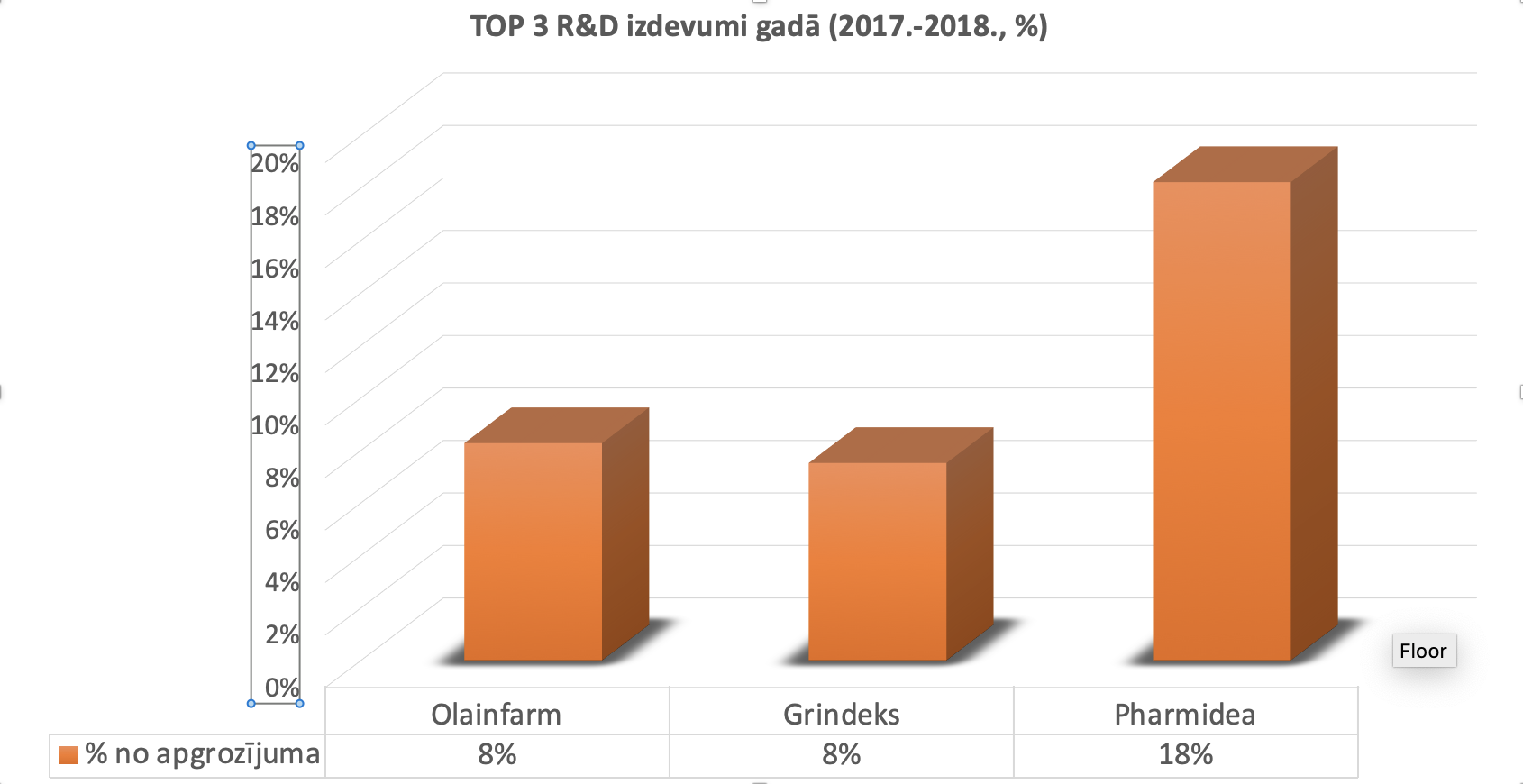 LV Pharma 2019
[Speaker Notes: 1.3. visu 3 uzņēmumu kopējie rādītāji R&D un apgrozījumā pret vienu Big Pharma (piemēram, Novartis vai Roche), lai parādītu kā mēs izskatāmies pret citiem Eiropas farmācijas uzņēmumiem 
(1 slaids) Pieņemu, ka to vislabāk var salikt Vitālijs]
AKTUĀLIE ŠĪ BRĪŽA IZAICINĀJUMI
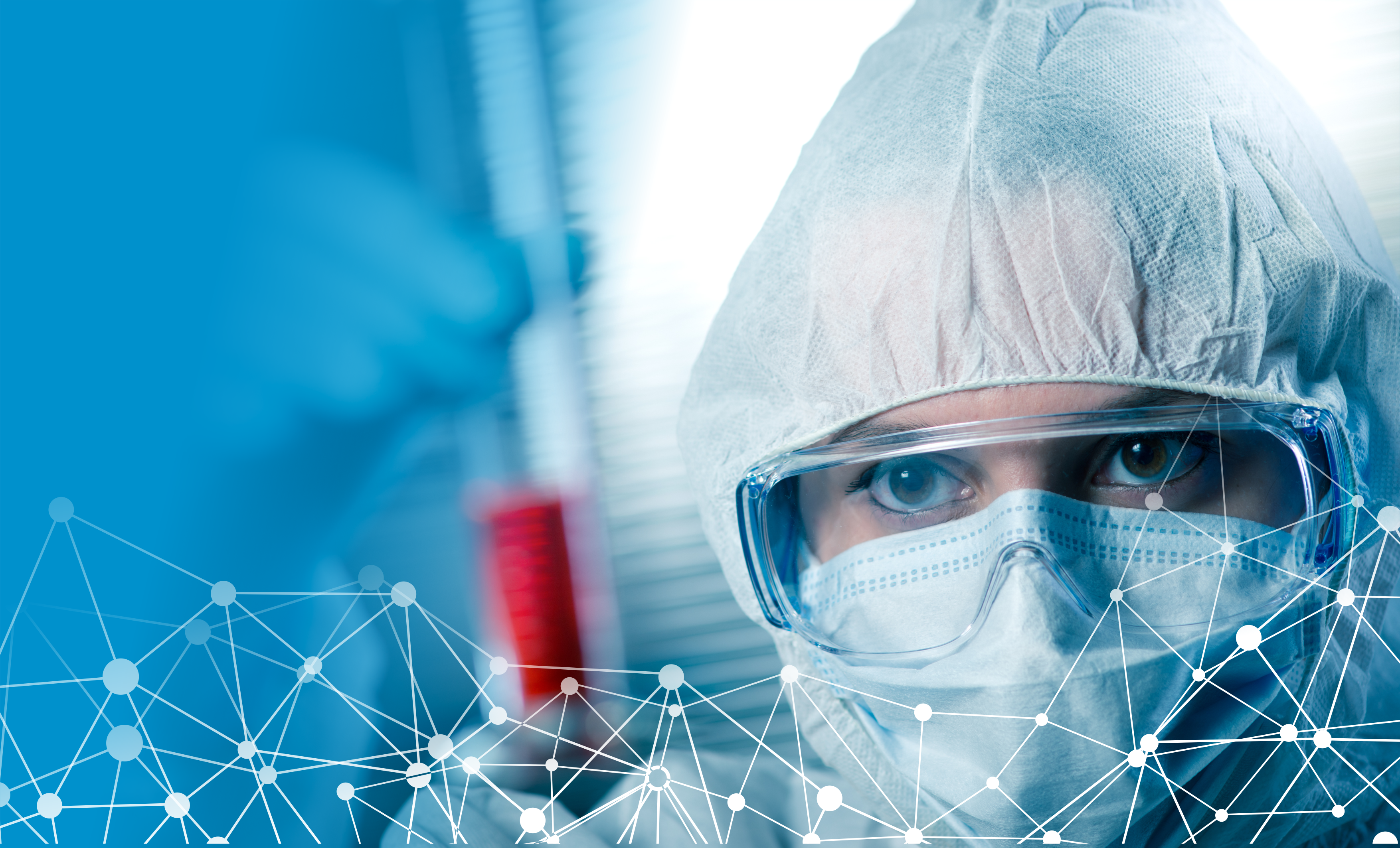 [Speaker Notes: 1.4. Aktuālie šī brīža izaicinājumi, bet ne kā problēma, bet darbi pie kuriem šobrīd strādājam, cik tas prasa ieguldījumus
(1 slaids) Visi var atsūtīt informāciju līdz 30.05. un Egils vai Andris saliek slaidu
esošo produktu reģistrācijas failu atbilstības nodrošināšana ES prasībām (8 gadi ~ 70 mlj.); 2.        zāļu pretviltošanas un aprites uzraudzības prasību nodrošināšana ārpus ES valstīm (3 gadi ~2 mlj. (Krieviju neskaitot)); 3.        jaunu produktu un to formu, indikāciju izstrāde (10 gadi ~ 100 mlj.) 

konkurence no zāļu ražotājiem ar lielu slēptu protekcionismu mājas tirgos; specifiskas "entry barriers" un vairāku gadu ilga zāļu reģistrācija jaunos tirgos ārpus ES; 

papildus izmaksas un investīcijas EK + Rus + NVS regulu un noteikumu  ieviešanā, piemēram Falsificēto zāļu direktīva (EK), zāļu ražošanas datu integritātes nodrošināšana; augsta riska pakāpes lielas investīcijas preklīniskos un klīniskos pētijumos ar potenciālu lielu atdevi ilgtermiņā  u.c.]
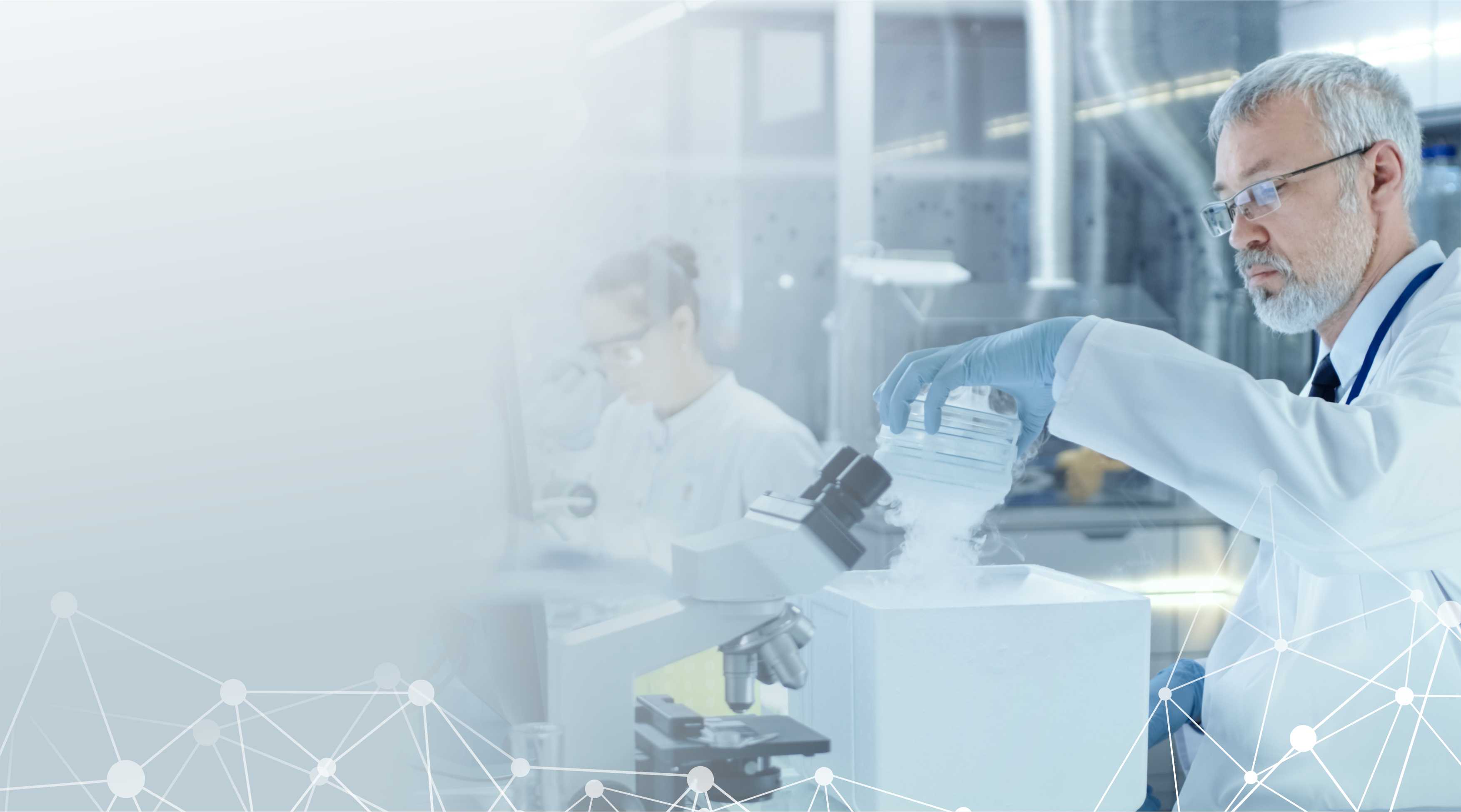 Galvenās problēmas un kavējošie faktori:Konkurence no zāļu ražotājiem ar lielu slēptu protekcionismu mājas tirgosPētnieciskās infrastruktūras un kompetences iztrūkums LV (Re-purposing & Drug Delivery Systems)Kvalificēta darba spēka trūkums Apgrozāmie līdzekļi ilgtermiņa inovāciju projektiem
[Speaker Notes: 2.	2.1. Kurās jomās pietrūkst kompetences, resursi, konkurence, barjeras ieiet citos tirgos t.sk. dēļ valstu protekcionisma
(1 slaids) Pieņemu, ka to vislabāk var salikt Egils vai Andris]
NACIONĀLĀS FARMĀCIJAS INDUSTRIJAS LOMA TAUTSAIMNIECĪBĀ
Viens no valsts drošības stūrakmeņiem 
Nozīmīgs krīžu un katastrofu risinājumu instruments
Viens no izmaksu efektīvākajiem veselības aprūpes sistēmas elementiem
Valsts konkurētspējas veicinātājs un stiprinātājs
Atbildīgs darba devējs, t.sk. daudziem izvēle atteikties no emigrācijas 
Izglītības un zinātnes attīstības dzinulis
Starptautiskās sadarbības un Latvijas tēla veidotājs
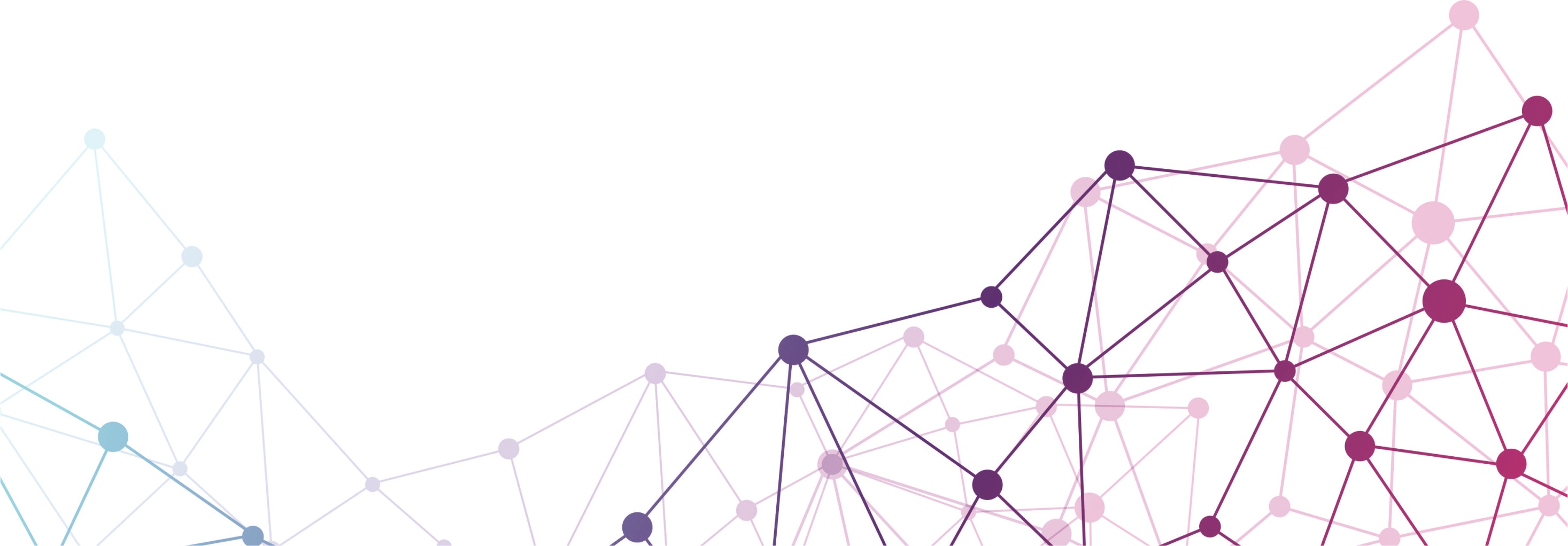 KO SAGAIDĀM NO VALSTS SAVAI IZAUGSMEI?
Viena no Latvijas prioritārajām un perspektīvajām nozarēm
ES struktūrfondu atbalsts lielajiem uzņēmumiem
Valsts finanšu atbalsta instrumenti farmācijas industrijai
Valsts  un pašvaldību zāļu iepirkumu optimizēšana 
Stiprināt zāļu reģistrācijas procesu Latvijā
Atbalsts zinātnes sinerģijai ar farmācijas industriju
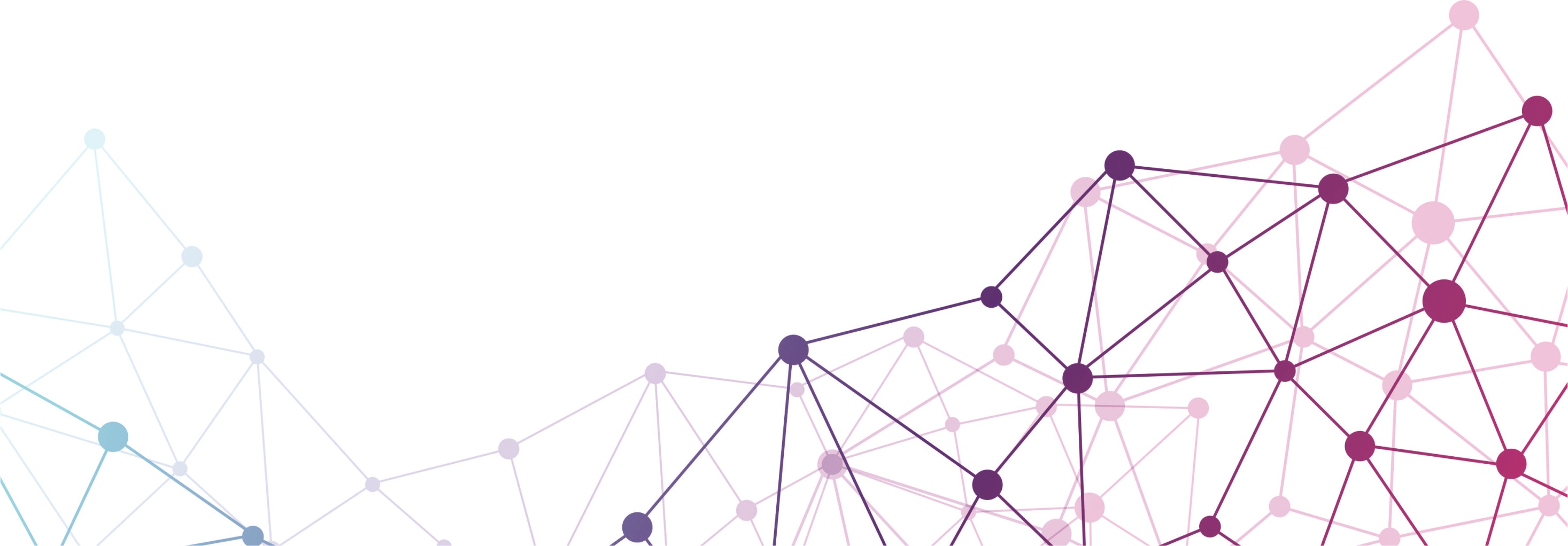 [Speaker Notes: Viena no Latvijas prioritārajām un perspektīvajām nozarēm
Lielāka ES struktūrfondu atbalsta intensitāte lielajiem uzņēmumiem, kas nodrošina augstāku atdevi un nozīmīgāku devumu valsts ekonomikai
Finanšu atbalsta instrumenti farmācijas industrijas līderu straujākai attīstībai Atbalsts vietējiem zāļu ražotājiem valsts un pašvaldību zāļu iepirkumos, kā arī vienotam Baltijas valstu iepirkumam Progresīvā zāļu reģistrācijas politika, kas nodrošina pietiekamu konkurenci un veicina vietējo farmācijas uzņēmumu attīstību Atbalsts zinātnei un tās sinerģijai ar farmācijas industriju]
[Speaker Notes: 5. Ieguvumi atsevišķi un kopumā tautsaimniecībai]
FARMĀCIJAS INDUSTRIĀLO PĒTĪJUMU CENTRS (FIPC)
UZŅĒMUMI
IZGLĪTĪBA
FIPC
Koordinācija, lēmumi
VALSTS
KOMPETENCE:
OSI, RSU, RTU, ārvalstu
FARMĀCIJAS INDUSTRIĀLO PĒTĪJUMU CENTRS (FIPC)
Dalībnieki: Ekonomikas ministrija* (40%); AS „Olainfarm” (20%); AS „ Grindeks ” (20%); SIA „ Pharmidea ” (20%)
FIPC padome: dalībnieku pārstāvji un industriālie profesori
FIPC izveides gada (2020) uzdevumi: pieņemt lēmumus par valsts atbalsta projektu apstiprināšanu, koordinēt un uzraudzīt projektu vadību, kontrolēt finanšu izlietojumu, izstrādāt FIPC ilgtermiņa stratēģiju t.sk. struktūras izveidi un izvērtēt iespējas industriālo pētījumu veikšanai Latvijā ar esošo zinātnisko kapacitāti un infrastruktūru.
Valsts atbalsts FIPC projektiem − 20 mlj. gadā 5 līdz 7 gadu periodā 
Dalībnieki, kuri nav EM, FIPC nodrošina 5% licences maksu (royalty) no projekta rezultātā izstrādātā jaunā produkta pārdošanas apjoma 10 gadus 
*prioritārais akcionārs ar tiesībām saņemt „dividendes”
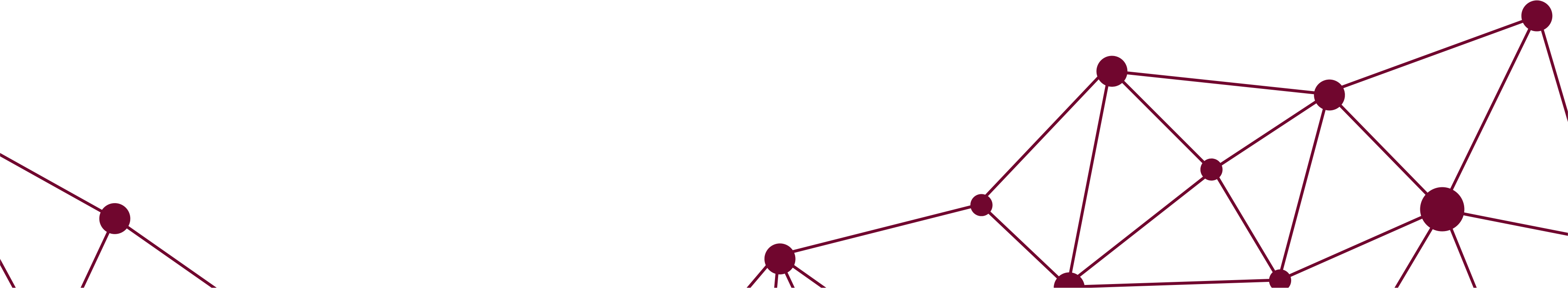 [Speaker Notes: 4.	 Risinājumi, ko var darīt: 
4.1. PIPC (PPP paraugs, finansējuma pieejamība, finansējuma izlietojuma un P&A aktivitāšu koordinācija, sertificēta infrastruktūra)
(2 slaidi) – pirmais – centra mērķis, funkcijas, izveide līdz 2020.gadam, izmaksas. Šo es varu salikt.
Otrais – turpmākā darbība, finansējuma modelis. Es un Mārtiņš]
Paldies par uzmanību!
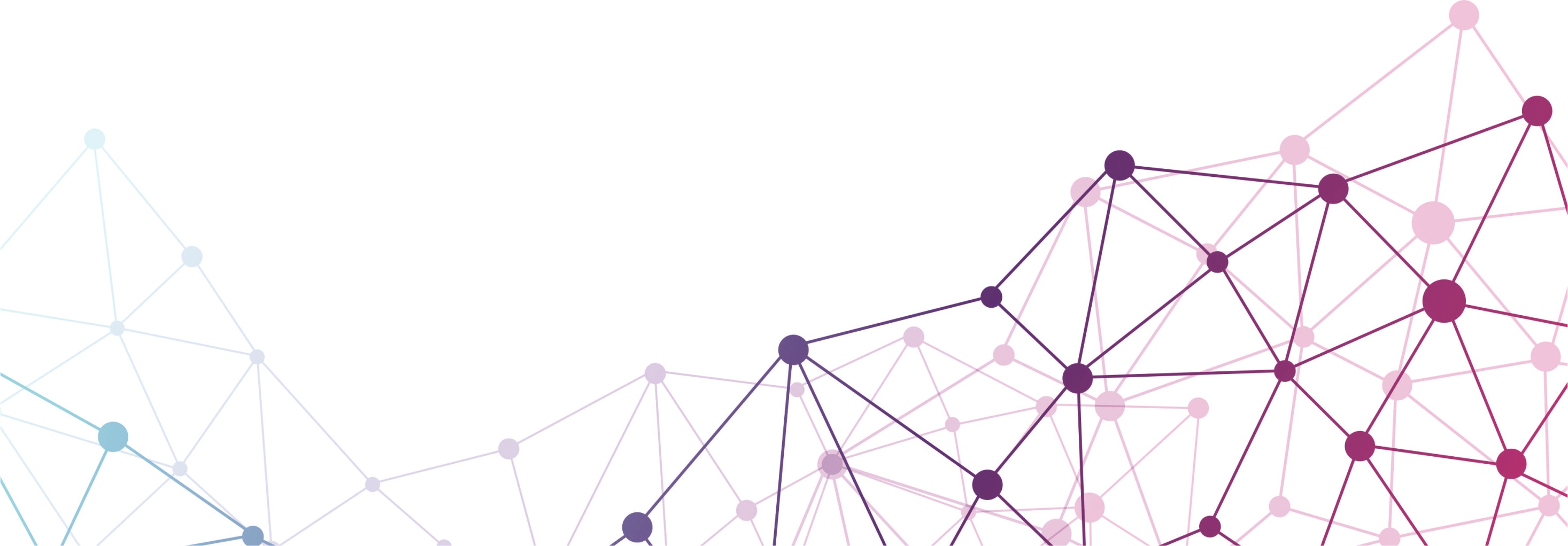